RN Market Access
For Inpatient RNs 
Inpatient access to all facilities in the Denver Market
March, 2020
Nursing requests
More efficient
First Day Access, no extra service tickets, no extra eSAFs etc. 
Currently 100+ inpatient templates  down to one template 
Reduce Stress to nursing staff
On first day orientation
On floating between units and hospitals
Same menus, same options, same hot keys 
More effective
Streamline user menus
Ease of use
There are a lot of very old menus with reports and choices that no longer work
Why the change?
Please remember

You must follow the Appropriate Access Policy and access charts on a need to know basis
You are taking care of the patient
Audits

Don’t access patient records that you do not need to review
RNs will have market access to all nursing modules
Options will be the same across the Division (Status Board, Integrated Desktop, Magic Key menu, Print Report)
Same order/same hot keys/same menu
eSAF modifications will no longer be needed to add the nursing module for RNs who float to other facilities
Standardization across the Division
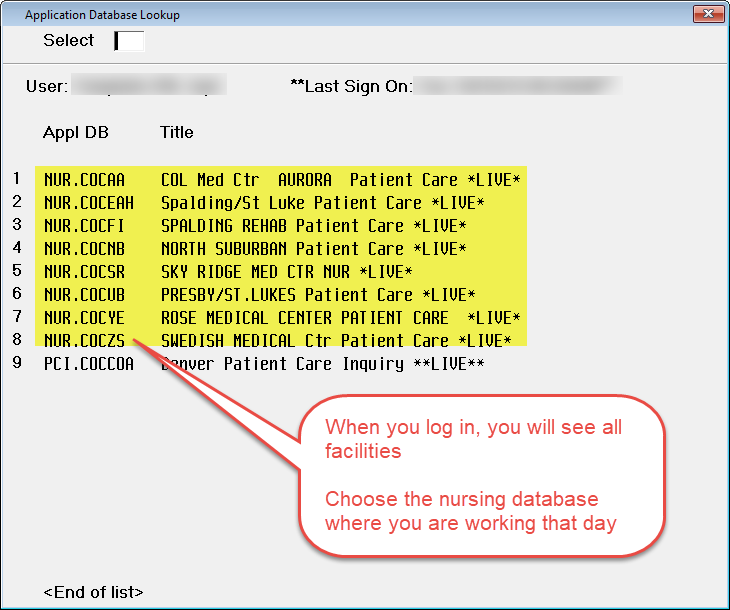 Status Board & Integrated Desktop will be standard across the division
The options will be the same at all facilities
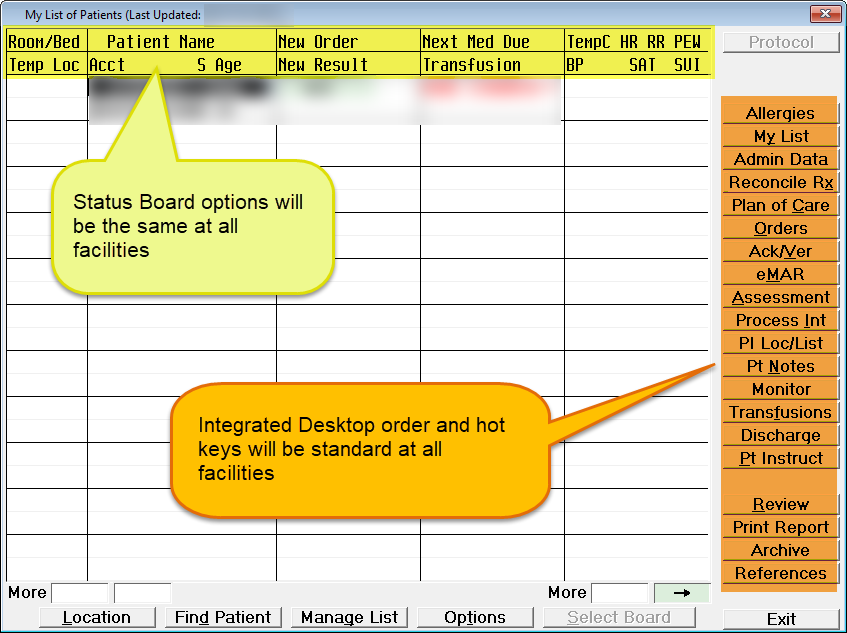 Status Board & Integrated Desktop
Magic Key menu will be standard at all facilities
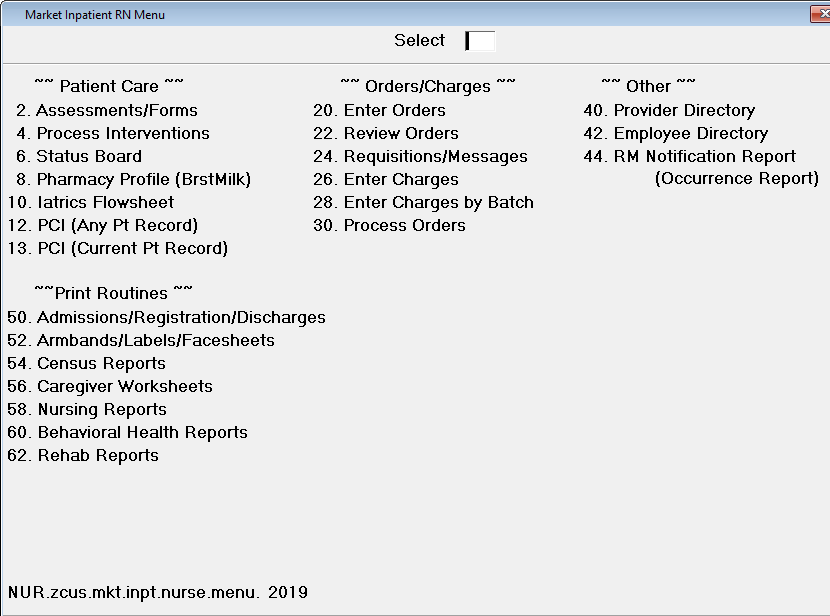 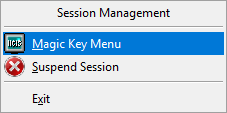 Magic Key Menu
Magic Key Menu - Reports
When selecting reports, click on the facility that you logged into
Armbands/Labels/Facesheets
Admissions/Registration
Nursing Reports
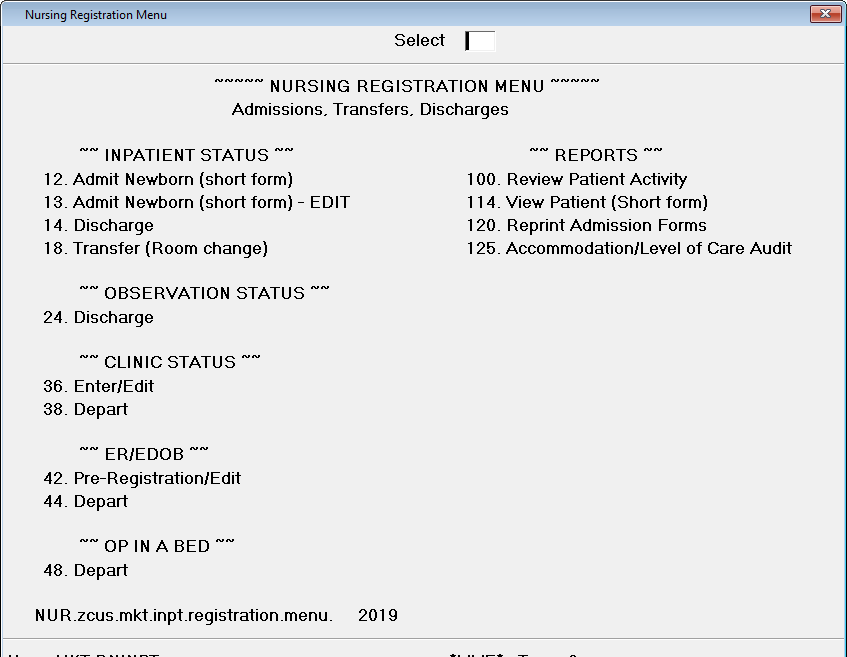 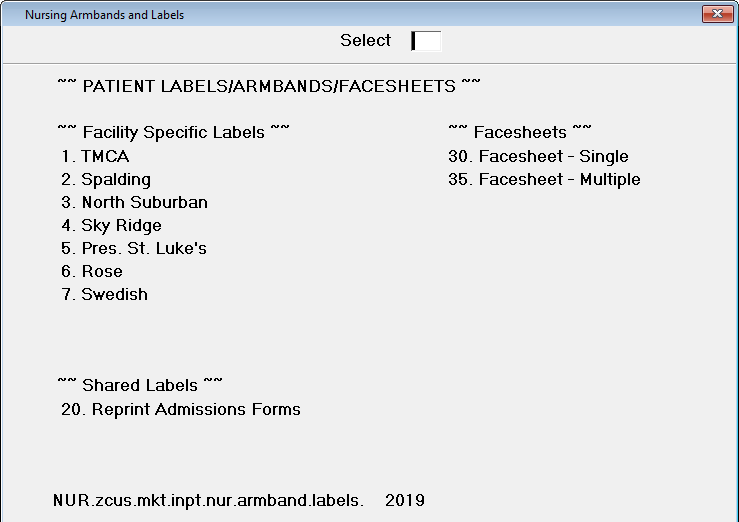 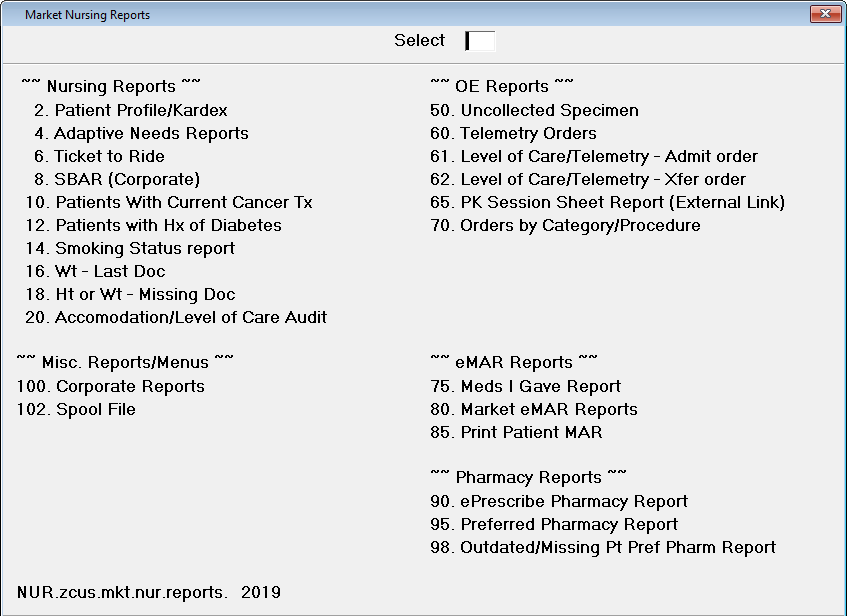 Rehab Specific Reports (Spalding)
Census Reports
Behavioral Health Reports
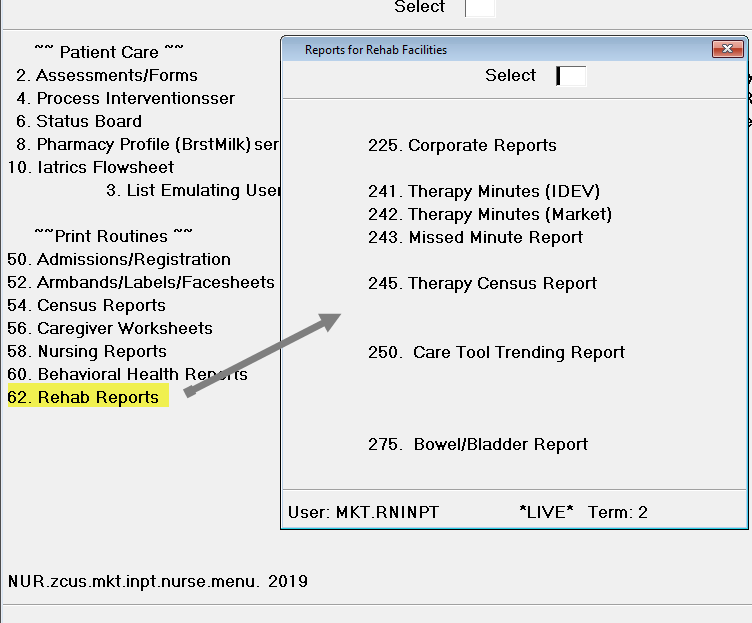 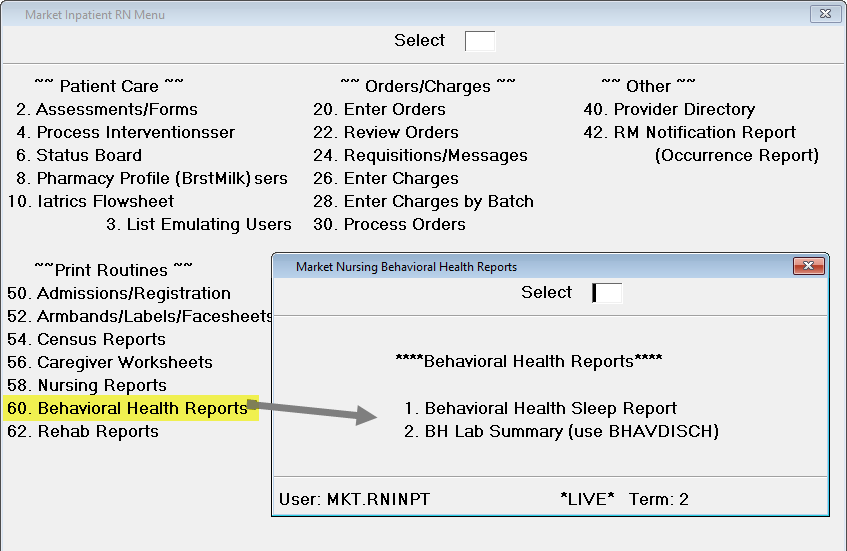 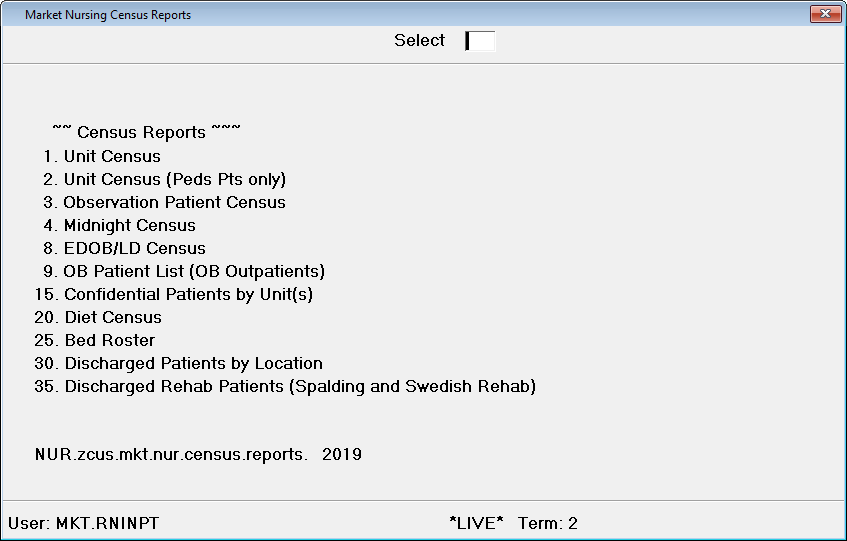 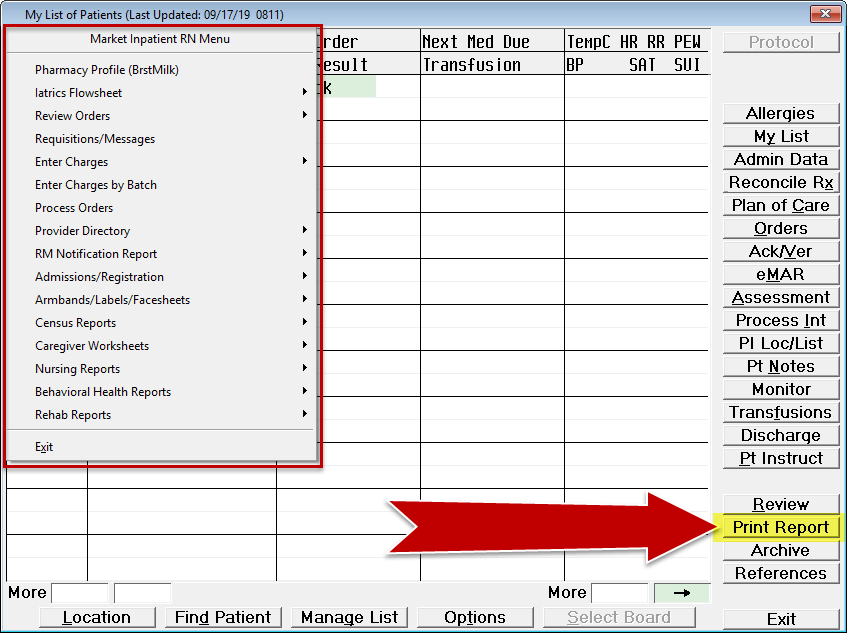 The Print Report button will be the new market Magic Key menu at every facility
Mobilab, HIE, ePrescribe Transmitting Report will also be available on the Print Report button
Print Report button
If you have any questions or need assistance, please contact your facility clinical analyst
Questions?